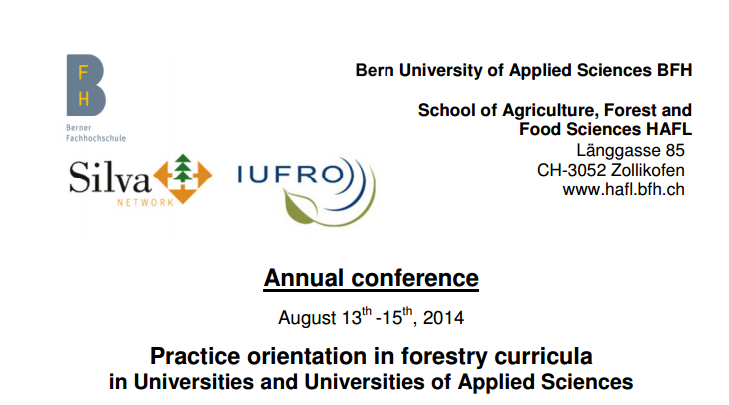 Photos by Daniela (2):Bern - Citywalk
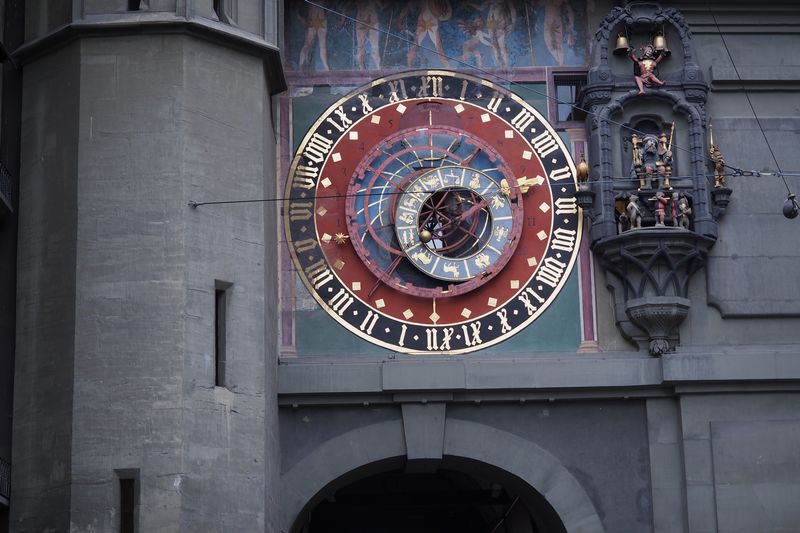 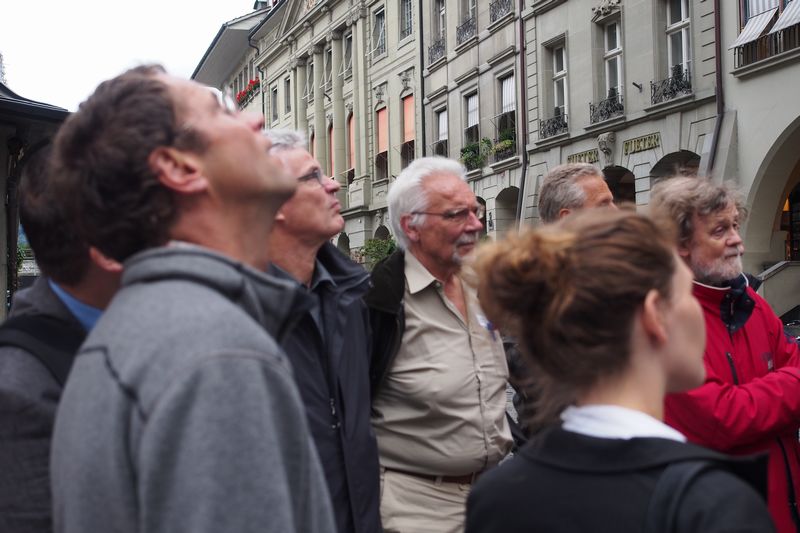 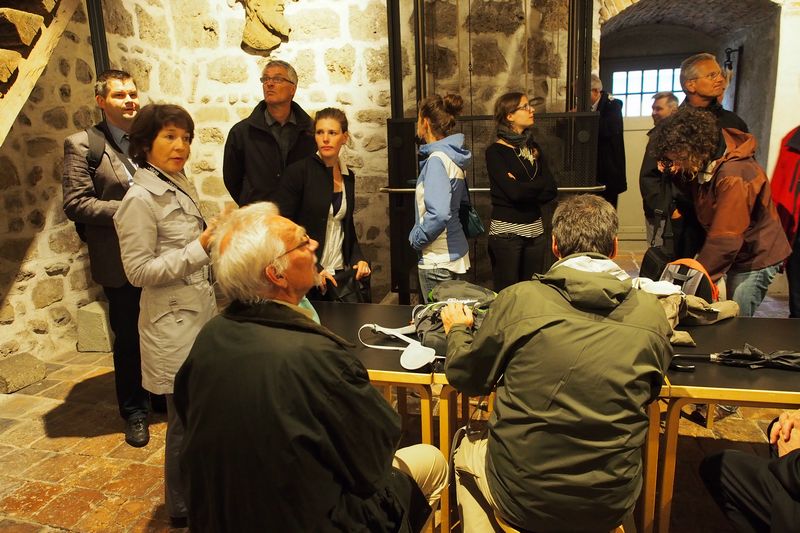 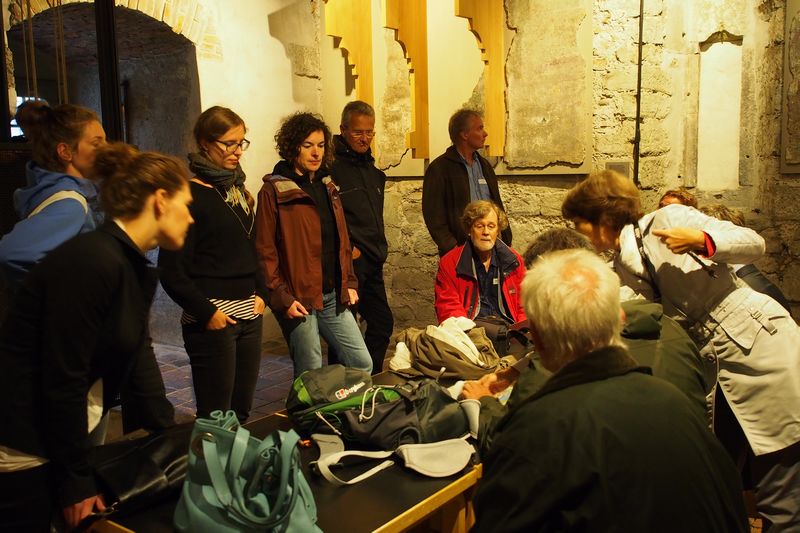